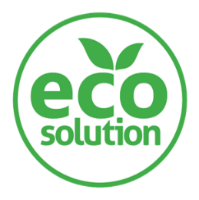 Réduisez la consommation d'électricité jusqu'à 15 %
Eco-lampes pour Séries 2
DESCRIPTION
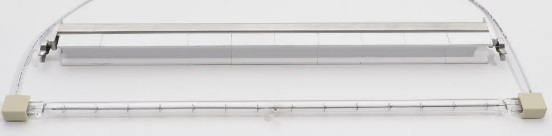 Valeur : Optimisation des coûts, Développement durable
Équipements : souffleuses Series 2 sauf la version Heat-Set
Code catalogue : 962